«Методика написання курсової роботи»
Загальна характеристика курсової роботи.
Етапи підготовки та виконання курсових робіт.
Структурні компоненти курсової роботи.
Підведення підсумків.
1. Загальна характеристика курсової роботи.
Курсова робота – це самостійне навчально-наукове дослідження здобувача, яке виконується з певної навчальної дисципліни або з окремих її розділів*
*Основи методології та організації наукових досліджень : навч. посіб. для студентів, курсантів, аспірантів і ад’юнтів / за ред. А. Є. Конверського. Київ : Центр учбової літератури, 2010. 352 с.
1. Загальна характеристика курсової роботи.
Курсова робота, як самостійне навчально-наукове дослідження, сприяє набуттю компетенцій, які відповідають п’ятому рівню Національної рамки кваліфікацій*, шляхом отримання необхідних знань, умінь, навичок тощо: 

здатності застосовувати здобуті знання під час розв’язання конкретних проблем;
вміння самостійно проводити пошук і аналіз джерел інформації;
вміння систематизувати здобуті теоретичні знання з вивченої навчальної дисципліни;
*Національна рамка кваліфікацій : додаток до постанови Кабінету Міністрів України від 23 листопада 2011 р. № 1341 (в редакції постанови Кабінету Міністрів України від 25 червня 2020 р. № 519). Київ, 2011. URL : https://zakon.rada.gov.ua/laws/show/1341-2011-%D0%BF#Text (дата звернення : 10.03.2021).
1. Загальна характеристика курсової роботи.
Курсова роботи, як самостійне навчально-наукове дослідження, сприяє набуттю компетенцій, які відповідають п’ятому рівню Національної рамки кваліфікацій*, шляхом отримання необхідних знань, умінь, навичок тощо: 

здатності до самостійного осмислення проблеми, творчого критичного її дослідження; 
вміння правильно організувати власну дослідницьку діяльність, узагальнювати фактичний матеріал та формулювати висновки.
*Національна рамка кваліфікацій : додаток до постанови Кабінету Міністрів України від 23 листопада 2011 р. № 1341 (в редакції постанови Кабінету Міністрів України від 25 червня 2020 р. № 519). Київ, 2011. URL : https://zakon.rada.gov.ua/laws/show/1341-2011-%D0%BF#Text (дата звернення : 10.03.2021).
1. Загальна характеристика курсової роботи.
Текст курсових робіт можна використати для подальшого написання та оформлення наукової доповіді, реферату, статті, тез тощо. 

Елементи наукового пошуку, які містяться в курсових роботах, можуть знайти відображення в бакалаврській роботі.
2. Етапи підготовки та виконання курсових робіт.
Етапи підготовки курсової роботи
2. Етапи підготовки та виконання курсових робіт.
Підготовчий етап включає:

1) вибір теми курсової роботи;
2) огляд джерел інформації;
3) визначення об’єкта, предмета, мети, завдань дослідження та складання плану курсової роботи.
2. Етапи підготовки та виконання курсових робіт.
Другий етап починається з вивчення та конспектування джерел інформації щодо проблеми курсової роботи.

Проаналізований і систематизований матеріал викладається відповідно до укладеного змісту. 

Зміст підрозділу треба розкривати логічно, уникаючи безсистемного викладення фактів: одне узагальнення не повинно суперечити іншому, а, навпаки, підкріплювати його.
2. Етапи підготовки та виконання курсових робіт.
Чим ширшим й різноманітнішим є   коло джерел інформації, які використовував студент, тим вищою вважається теоретична та практична цінність його дослідження.

Зазвичай, середня кількість джерел інформації, які студент використовує у процесі написання курсової роботи, складає 25-30 найменувань. Із них, 30 % повинні складати джерела інформації, які вийшли друком за останні п’ять років.
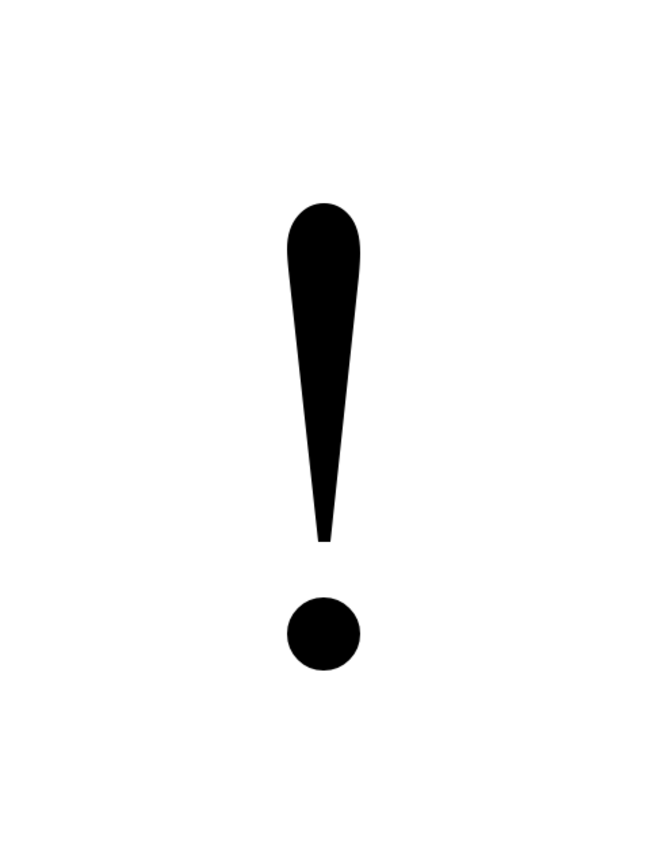 2. Етапи підготовки та виконання курсових робіт.
Вступна частина курсової роботи містить:

1) обґрунтовування актуальності теми та її практичну значущість; 
2) об’єкт  дослідження; 
3) предмет дослідження;
4) мету дослідження; 
5) завдання дослідження; 
6) методи дослідження;
7) структуру роботи.
2. Етапи підготовки та виконання курсових робіт.
Об’єктом дослідження виступає проблема, на яку спрямований процес пізнання, тобто, це частина реальної дійсності, на яку спрямована пізнавальна діяльність науковця. 

Наприклад, якщо тема: «Розвиток комунікативної компетентності дітей молодшого шкільного віку засобами ігрової діяльності», 

то об’єкт дослідження – комунікативна компетентність дітей молодшого шкільного віку.
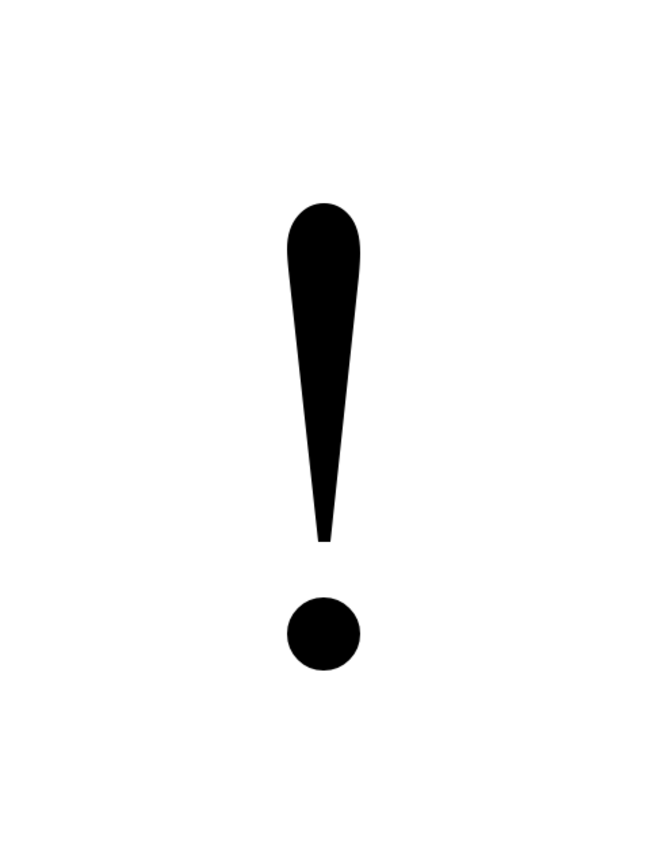 2. Етапи підготовки та виконання курсових робіт.
Предмет дослідження – значуща сторона, властивість, особливість досліджуваного об’єкта, тобто, та його частина, що обирається для дослідження. 

Наприклад, якщо тема: «Розвиток комунікативної компетентності дітей молодшого шкільного віку засобами ігрової діяльності», 

то предмет дослідження – процес розвитку комунікативної компетентності дітей молодшого шкільного віку засобами ігрової діяльності.
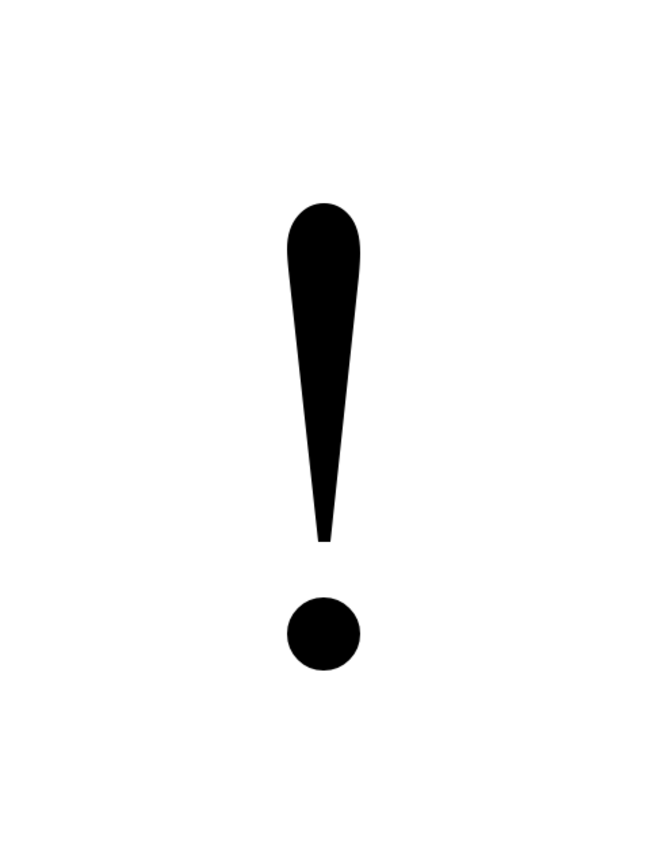 2. Етапи підготовки та виконання курсових робіт.
Між поняттями «об’єкт» і «предмет» у науковому дослідженні наявна взаємозалежність, як між цілим (загальним) та його складовими (конкретним), де ціле сприймається як об’єкт, а його певна конкретна частина – як предмет*.
* Юринець В. Є. Методологія наукових досліджень : навч. посібник. Львів : ЛНУ імені Івана Франка, 2011. 178 с.
2. Етапи підготовки та виконання курсових робіт.
Мета дослідження пов’язана з об’єктом і предметом дослідження, а також з його кінцевим результатом і шляхом його досягнення.

Наприклад, якщо тема: «Розвиток комунікативної компетентності дітей молодшого шкільного віку засобами ігрової діяльності», 

то метою дослідження є теоретичний аналіз проблеми розвитку комунікативної компетентності дітей молодшого шкільного віку; розробка, впровадження циклу занять щодо розвитку комунікативної компетентності дітей молодшого шкільного віку засобами ігрової діяльності та визначення його ефективності.
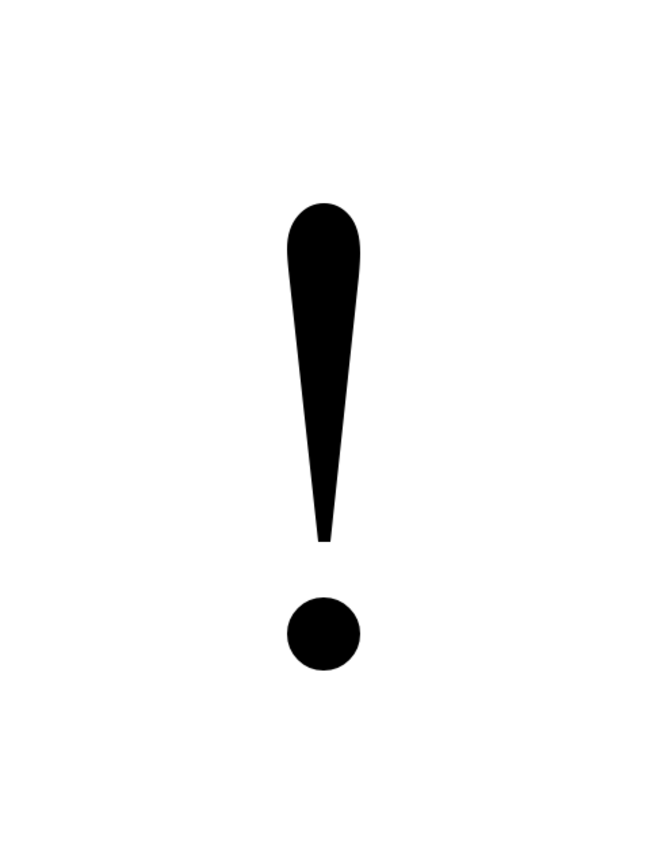 2. Етапи підготовки та виконання курсових робіт.
Завдання мають конкретизувати мету курсової роботи. 

Наприклад, якщо тема: «Розвиток комунікативної компетентності дітей молодшого шкільного віку засобами ігрової діяльності»,

то завдання будуть сформульовані наступним чином:

 здійснити теоретичний аналіз проблеми розвитку комунікативної компетентності дітей молодшого шкільного віку;
 визначити рівні розвитку комунікативної компетентності дітей молодшого шкільного віку;
 розробити та впровадити цикл занять щодо розвитку комунікативної компетентності дітей молодшого шкільного віку засобами ігрової діяльності та виявити його ефективність.
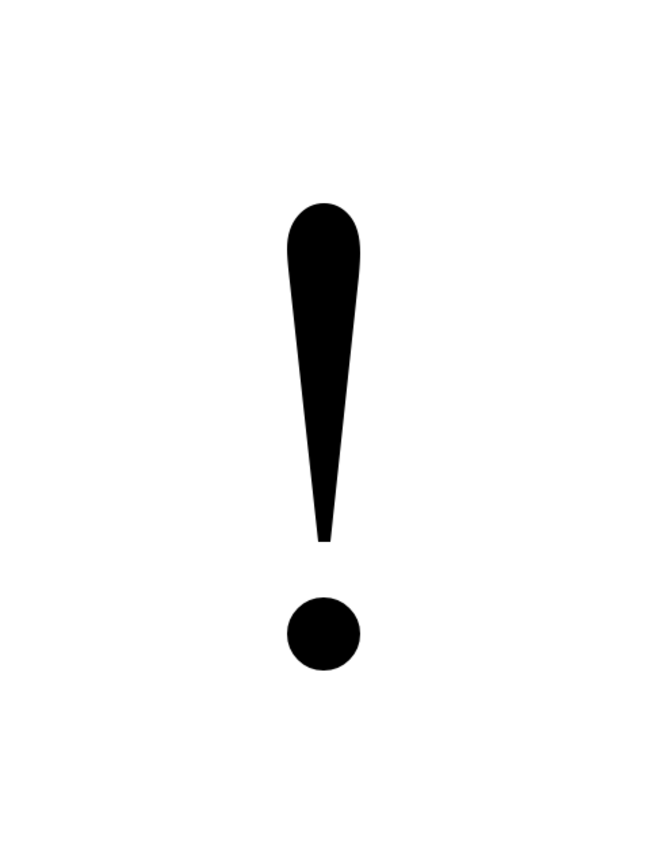 2. Етапи підготовки та виконання курсових робіт.
У «Вступі» наводиться характеристика методів, які використовуються в дослідженні. 


Наприклад: 

теоретичні: аналіз, синтез, узагальнення тощо; 

емпіричні: тестування, спостереження, анкетування тощо
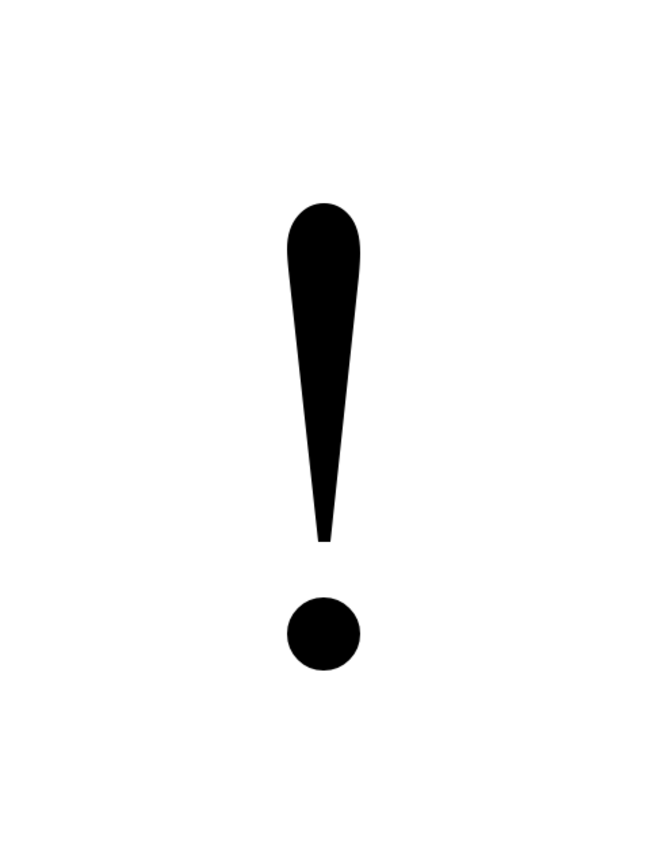 2. Етапи підготовки та виконання курсових робіт.
Структура курсової роботи є переліком її складових.

Наприклад: «Курсова робота складається зі вступу, двох розділів, списку використаних джерел та додатків. Загальний обсяг роботи становить 30 сторінок, з яких основний текст – 27 сторінок»
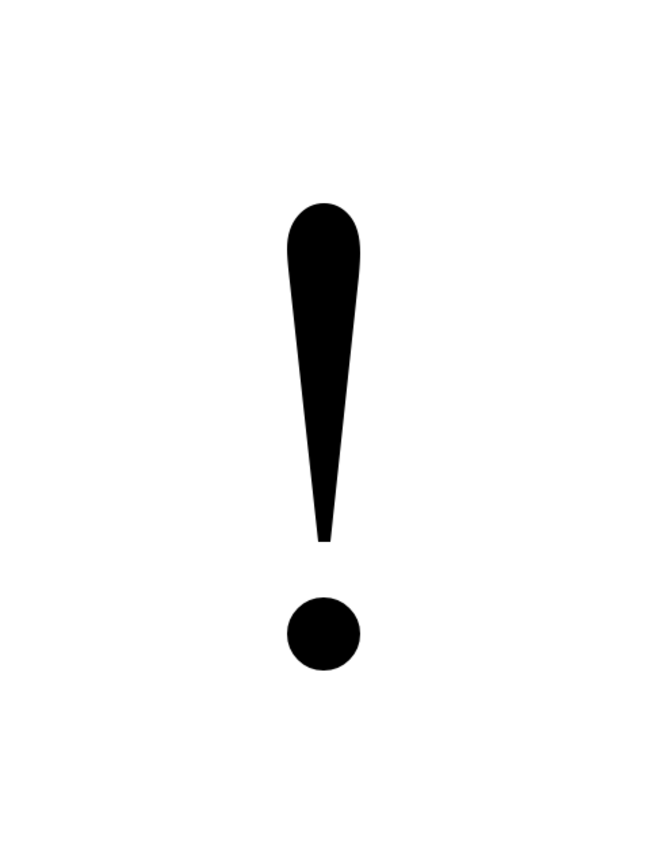 2. Етапи підготовки та виконання курсових робіт.
Логічним завершенням курсової  роботи є висновки. 

Їх основна мета – підведення підсумків виконаної роботи. 

Висновки подаються у вигляді окремих лаконічних положень. 

Важливо, щоб вони відповідали поставленим завданням.
2. Етапи підготовки та виконання курсових робіт.
На етапі оформелння курсової роботи відбувається:

1) складання списку використаних джерел;
2) оформлення ілюстративного матеріалу;
3) оформлення додатків;
4) літературне оформлення й редагування тексту відповідно до наукового стилю.
2. Етапи підготовки та виконання курсових робіт.
Список використаних джерел складається згідно із вимогами, вказаними у Правилах складання бібліографічних посилань регламентовані ДСТУ 8302:2015 «Інформація та документація. Бібліографічне посилання. Загальні положення та правила складання»*.
*Інформація та документація. Бібліографічне посилання. Загальні положення та правила складання. ДСТУ 8302:2015 : вид. офіц. / Книжкова палата ім. І. Федорова ; розробники Н. Петрова (наук. керівник), Г. Плиса, Т. Жигун. Київ : ДП УкрНДНЦ, 2017. 16 с.
2. Етапи підготовки та виконання курсових робіт.
Особливості викладу таблиць, малюнків, схем, гістограм, додатків й технічні вимоги щодо форматування тексту регламентуються Положенням про курсові роботи в педагогічному фаховому коледжі комунального закладу вищої освіти «Хортицька національна навчально-реабілітаційна академія» Запорізької обласної ради*.
*Про курсові роботи в педагогічному фаховому коледжі комунального закладу вищої освіти «Хортицька національна навчально-реабілітаційна академія» Запорізької обласної ради : положення. Запоріжжя, 2020. URL : https://drive.google.com/file/d/1quvBgwGSOhjl8m5Qh5d5XqOk GNhnU6I8/ view (дата звернення : 10.03.2021).
2. Етапи підготовки та виконання курсових робіт.
Процедура підготовки до захисту й захист курсової роботи здійснюється згідно із Положенням про курсові роботи  у ВСП ЕПФК ЗНУ. Так, не пізніше, ніж за два тижні до захисту курсова робота друкується та подається керівнику НЕ на рецензування, як вказано у Положенні, а на написання відгуку. Олена Семеног зазначає «на курсове, дипломне, магістерське дослідження відгук подає науковий керівник; автором рецензії, як правило, є фахівець тієї самої, або спорідненої галузі, до якої належить і рецензований документ»**.
**Семеног О. М. Культура мовлення дослідника у науковій діяльності. Освіта дорослих: теорія, досвід, перспективи. 2010. Вип. 2. С. 85–93.
2. Етапи підготовки та виконання курсових робіт.
Процедура захисту курсової роботи включає декілька етапів*: 

доповідь студента про зміст роботи. Заздалегідь студент складає доповідь тривалістю 5-8 хвилин. У доповіді зазначається тема курсової роботи, її актуальність та значущість, мета і завдання, стисло розкривається зміст роботи;  студент ознайомлює  із результатами власного дослідження, висновками та пропозиціями;
запитання до змісту курсової роботи. Після стислої доповіді студент відповідає на запитання викладачів і присутніх на захисті; 
рішення комісії щодо оцінювання курсової роботи.
*Про курсові роботи в педагогічному фаховому коледжі комунального закладу вищої освіти «Хортицька національна навчально-реабілітаційна академія» Запорізької обласної ради : положення. Запоріжжя, 2020. URL : https://drive.google.com/file/d/1quvBgwGSOhjl8m5Qh5d5XqOk GNhnU6I8/ view (дата звернення : 10.03.2021)
3. Структурні компоненти курсової роботи
У структурі курсової роботи виділяють: 

 титульний аркуш;
 зміст;
 перелік умовних позначень (якщо є потреба);
 вступ;
 основну частину;
 висновки;
 список використаних джерел;
 додатки.
3. Структурні компоненти курсової роботи
Галина Цехмістрова зазначає, що основна частина курсової роботи може складатися із 3-4 розділів*: 

перший присвячується теоретико-методологічним аспектам досліджуваної теми;
другий – методичним підходам та діагностичним засобам;
третій – аналізу стану об’єкту дослідження;
четвертий – рекомендаціям та пропозиціям щодо вирішення досліджуваної проблеми.
* Цехмістрова Г. С. Основи наукових досліджень : навчальний посібник. Київ : Видавничий Дім «Слово», 2003. 240 c.
3. Структурні компоненти курсової роботи
Кожен розділ чи підрозділ повинен мати таку схему*: 

1) короткий вступ;
2) факти та їх опис; 
3) проведення дослідження на основі обраного наукового методологічного апарату; 
4) підведення підсумків.
* Цехмістрова Г. С. Основи наукових досліджень : навчальний посібник. Київ : Видавничий Дім «Слово», 2003. 240 c.
3. Структурні компоненти курсової роботи
До загальних вимог курсової роботи відноситься також певний стандарт об’єму – зазвичай, розмір основної частини (без списку використаних джерел та додатків) має відповідати 20–25 сторінок тексту (один друкований аркуш)*
*Яремчук В. Основи науково-дослідної роботи студентів : навчальний посібник для студентів факультетів гуманітарного профілю. Острог : Національний університет «Острозька академія», 2012. 56 с.